Основы гальванопластики
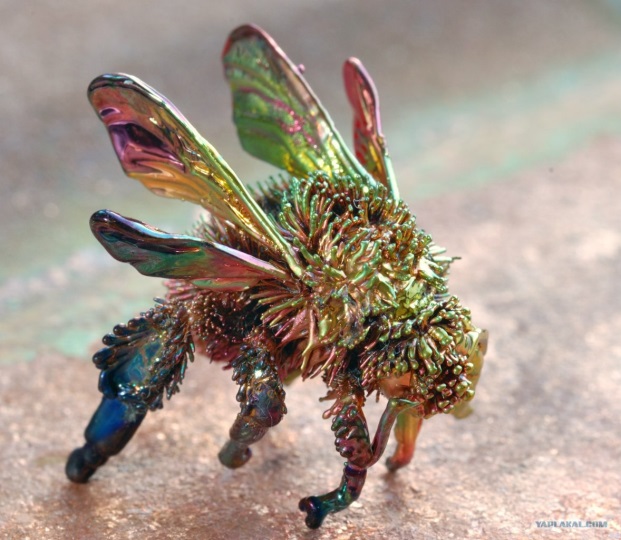 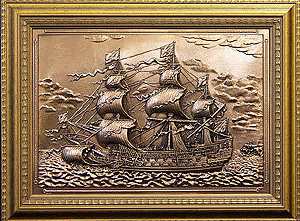 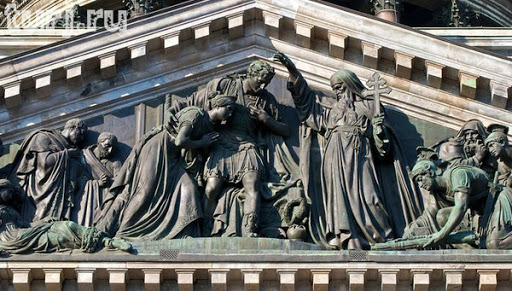 Галеева А.К.
Гальванотехника
Гальваностегия
Гальванопластика
Electrotyping
Galvanoplasty
Electroforming
Electroplating
нанесение покрытий 
методами электролиза
получение металлических копий предметов методами электролиза
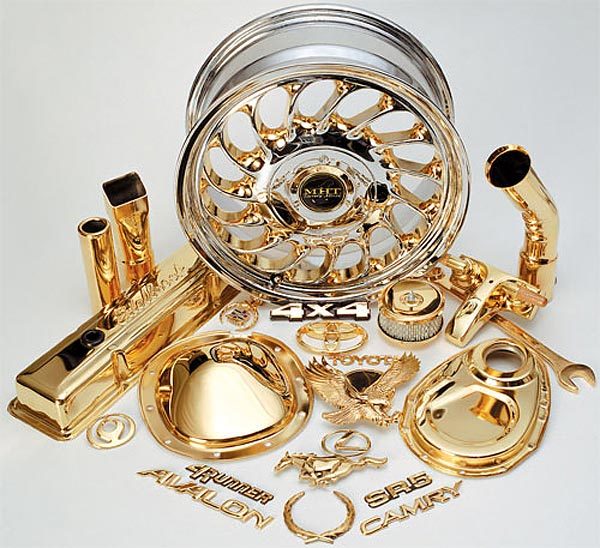 chemical method for forming metal parts that exactly reproduce a model
Inventor - Moritz von Jacobi, Russia, 1838